Post-Quantum Cryptography and NIST Standardization
Lily Chen and Dustin Moody
Computer Security Division, Information Technology Lab
National Institute of Standards and Technology (NIST)
Background
[Speaker Notes: Security of most public key cryptography is based on certain hard problems, e.g. RSA – integer factorization, DH – discrete log. Hard – exponent complexity.

We don't need to put it on the slide, but it probably is good to mention the impact on symmetric key cryptography (like AES).

Here we probably should say the difference between the Shor algorithm and Grover algorithm]
What we have done so far – The first mile in a long journey
2012 – NIST begins PQC project
Research and build NIST team
April 2015 – 1st NIST PQC workshop
Feb 2016 – NIST Report on PQC (NISTIR 8105)
Feb 2016 – NIST preliminary announcement of standardization plan
Aug 2016 – Draft submission requirements and evaluation criteria released for public comments
Sep 2016 – Comment period ends
Dec 2016 – Announcement of finalized requirements and criteria(Federal Register Notice)
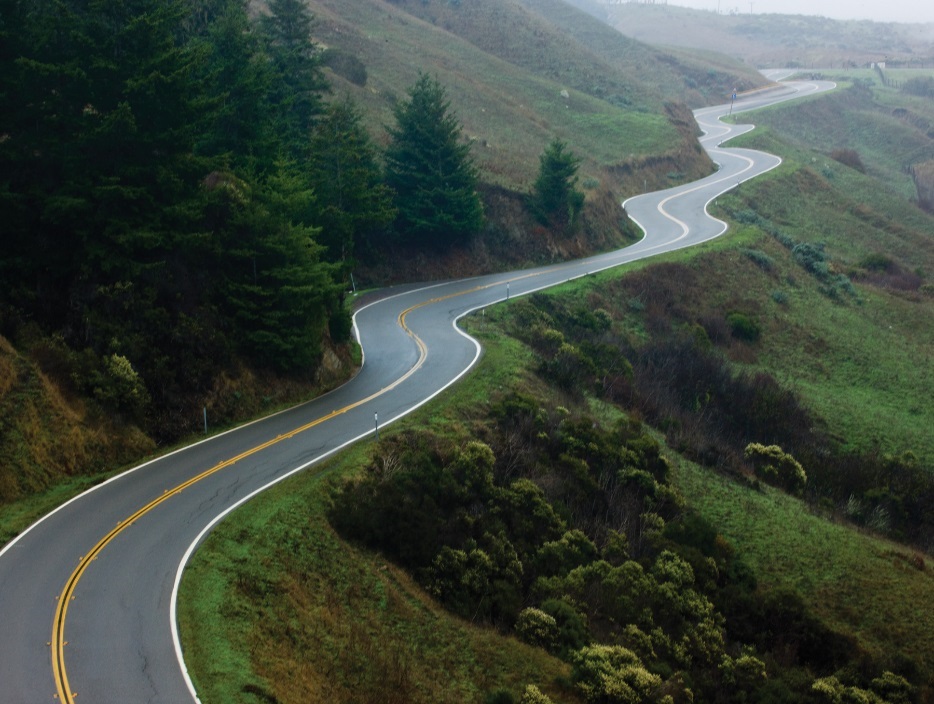 [Speaker Notes: The project starts in 2011 – 2012 timeframe with an NRC post doc announcement.  2015 we made substantial move. 2016 we made an important decision (NISTIR 8105, announce the preliminary plan, draft call for proposals, etc. )]
NIST PQC team – The most significant in the first mile
Consists of 10 NIST researchers in cryptography, quantum information, quantum algorithms
Hold bi-weekly seminars (internal and invited speakers)
Publish results at PQcrypto and other journals/conferences
Engage with research community (presentations and discussion forums)
Work with industry and standards organizations (ETSI, IETF, ISO/IEC SC27)
Reach government agencies for raising awareness of upcoming cryptography transition
Collaborate with QuiCS (Joint Center for Quantum Information and Computer Science), University of Maryland
[Speaker Notes: The team is first to be a research team.  Closely engage with academic, work with industry and standards orgs, collaboration with QuiCS, U. of Maryland.]
Post-Quantum Cryptography- What has been in the standards and research?
The main categories of PQC schemes
Lattice based (e.g. NTRUencrypt, New Hope)
Hash based signatures (e.g. XMSS and SPHINCS)
Code based (e.g. McEliece)
Multivariate (e.g. Rainbow)
Other (e.g. isogenies on supersingular elliptic curves SIDH)
Research has been rapidly advancing in the past five years
Many schemes are proposed and analyzed
Some are broken under classical attacks
Industry has been moving towards quantum resistant cryptosystems
Some standards organizations have considered specific schemes (e.g. IETF, hash-based signature) and some experts groups (e.g. EU PQcrypto) made recommendations
[Speaker Notes: These are major categories: I choose more well known examples. Then most of the examples have improved version. In the category of lattice based: NTRUencrypt was proposed in 1990s. New Hope is indeed new. Hash based signature is evolved from Lamport one time signature, then Merkel signature, Multivariate category, the early proposed schemes are Matsumoto-Imai encryption, Unbalanced Oil and Vinegar.]
Post-Quantum Cryptography Standardization – Is it too early?
It has been a long debate among researchers and practitioners on whether it is too early to look into PQC standardization
“A one-in-seven chance that some fundamental public-key crypto will be broken by quantum by 2026, and a one-in-two chance of the same by 2031” – Michele Mosca, U. of Waterloo)
The experience tells that we need at least several years to developing and deploying PQC standards
If we require 5-year backward secrecy, we certainly need to start standardization
y
x
y is the time taken for developing and deploying PQC standards
x is the time for “backward secrecy” (maintain secrecy for the information encrypted x years ago)
z is the time before quantum computers are available
z
If x+y > z,  we should worry!
[Speaker Notes: The main argument is on when Quantum computers will be available. For that, we like to refer professor Michele Mosca, U. of Waterloo.

We are talking about 15 years from now. Besides this factor, we will look at the time to D&D PQC standards, which denoted by y and the time for backward secrecy.  We work hard towards y+x < = z.  That is, when Q computer is available to break the system, we have already plugged in quantum resistant for at least x years

a one-in-seven chance that some fundamental public-key crypto will be broken by quantum by 2026, and a one-in-two chance of the same by 2031]
Post-Quantum Cryptography Standardization – A big decision to move forward
Considering the time to develop/deploy PQC standards and the backward secrecy required for the information, it is the time to look into standardization
NIST sees its role as managing a process of achieving community consensus in a transparent and timely manner 
NIST announced preliminary plan of developing PQC standards at PQCrypto 2016
The announcement received strong support from research community
NIST released draft of call for proposals in August 2016
Scope – public key signatures, encryption, key-exchange
Basic requirements for each function
Evaluation Criteria
Security: security models, target security strengths – classic and quantum
Performance: key size, signature size, computational efficiency, and flexibility
Plans for the Evaluation Process
[Speaker Notes: In 2016, we made a big decision to move forward with PQcrypto. The announcement received great support from the research community. We have quite a lot media coverage as well.  In the call for proposals, we include the scope, the basic requirements, evaluation criteria and a time table. We will get into details in the next few slides.  


Second bullet, look for the term Rene used in the early draft
In February we didn't give very many details to warrant calling it a "draft call for proposals".  Maybe we should say "NIST announced details for its preliminary call for proposals in February 2016“
Please check the third bullet and sub-bullet]
PQC Standardization Plan
NIST will post “complete and proper” submissions
NIST PQC Standardization Conference (with PQCrypto, Apr 2018)
Initial phase of evaluation (12-18 months)
Internal and public review
No modifications allowed
Narrowed pool will undergo a second round (12-18 months)
Second conference to be held
Minor changes allowed
Possible third round of evaluation, if needed
NIST will release reports on progress and selection rationale
[Speaker Notes: This is a 5-7 years project from today. The submission deadline is Nov. 30th of this year. Next spring, we will hold a workshop located with PQCrypto 2018 for the submitters to present. 

We plan to have 3-5 years for analysis. We will have additional workshops and reports. For each selection, we will explain rationale.]
The selection criteria
Secure against both classical and quantum attacks
Performance - measured on various "classical" platforms
Other properties
Drop-in replacements - Compatibility with existing protocols and networks
Perfect forward secrecy
Resistance to side-channel attacks
Simplicity and flexibility
Misuse resistance, and 
More
[Speaker Notes: At a high level, these are essential criteria. As in the existing crypto standards, security is the first and the most important criteria. Differently from the existing standards, we require both classical security and quantum security.  We want the algorithms efficient on classical computers. Besides security and performance, we have a wish list. We hope to use them in the same way as we use the today’s cryptosystem, that is, we wish to have drop-in replacement, we like to have pfs as ephemeral DH, we hope the scheme is secure to against side-channel attacks, we want them simple and flexible to fit into different platforms. The cryptography users are often know little about cryptography, misuse resistance is an important property to guarantee a general adoption and not introduce the security flaws. We can have a long list. These are just some on the top of the list.]
Complexities of PQC Standardization
Much broader scope – three crypto primitives
Both classical and quantum attacks
Both a theoretical and practical aspect to assess security 
Multiple tradeoff factors
Migrations into new and existing applications
Not exactly a competition – it is and it isn’t
[Speaker Notes: I like to highlight some complexities for PQC standardization. First, large scope, three crypto primitives, not like AES and SHA-3 competition. Second we need to consider both classical security and quantum security. I will further discuss quantum security late on in this presentations. Now we have established security models to prove the security, we also have many applications where the practical attacks can happen regardless the proof results. For each of the primitive, we have multiple tradeoff factors.  For example, for hash based signature, stateful signature is shorter and stateless signature is larger.  PQC is different from the first generation of PKC. At that time, we were trying to plug in and trying to make it work. Now we reply on those, replace them with new one will certainly not an easy task.  We will talk challenges in a separate page. People ask us whether this is a competition, we have bene reluctant to call it a competition. Yes and No. Yes- Open and trans, public proposal and public analysis, NIST will make selection based on the synopsis. No – Not one algorithm, three primitives each may have more than one, no straight forward comparison, selection will be made in multiple rounds]
Security Notions
Signatures
Existentially unforgeable with respect to adaptive chosen message attack (EUF-CMA)
Assume the attacker has access to no more than 264 signatures for chosen messages
Encryption
Semantically secure with respect to adaptive chosen ciphertext attack (IND-CCA2)
Assume the attacker has access to no more than 264 decryptions for chosen ciphertexts
These definitions specify security against attacks which use classical (not quantum) queries
[Speaker Notes: As we talked before, today, we have security models and security proofs. These security notions are introduced to judge whether an attack is an attack.  For signature, existentially unforgeable, the attacker is allowed to submit up to 2^64 message inquiries for signatures. For encryption, semantically secure, the attacker is allowed to choose up to 2^64 ciphertext inquiries

Note – key exchange security model not clear
Will audience understand these security notions? – I’m guessing probably not, so don’t spend lots of time on this page]
Quantum Security – How to assess the Strength?
Currently, NIST cryptography standards specify parameters for classical security levels at 112, 128, 192, 256 bits
For PQC standardization, need to specify concrete parameters with security estimates
Led to the bits of quantum security requirements in the draft CFP
No clear consensus on best way to measure quantum attacks
Uncertainties
The possibility that new quantum algorithms will be discovered, leading to new attacks 
The performance characteristics of future quantum computers, such as their cost, speed and memory size
[Speaker Notes: For the current NIST PK standards, we have specific parameter selections corresponding to different classical security strength. for example RSA 2048 – 112, P-256 for 128, etc. For PQC standard proposal, we need parameters to provide different not only classical security, but also quantum security. This is the reason we included some bit numbers for security levels, both classic and quantum in the draft CFP.  It turned out that we received many feedback and no clear consensus. This is due to uncertainties: about new Q –algorithm and about Q –computer. 

For any algorithm, if some cryptosystem, a new Q-algorithm can make the complexity of the underlying problem from exponent to polynomial as Shor algorithms did to factorization and discrete log, then it is out.  However, if some Quantum algorithm can speed up the classical attack, then we need to know how much it can speed up.  Just as we know for Grover’s algorithm on AES, even though we may not know how much it costs for 2^64 quantum operations.]
Quantum Security Strength Categories
Computational resources should be measured using a variety of metrics
Number of classical elementary operations, quantum circuit size, etc…
Consider realistic limitations on circuit depth (e.g. 240 to 280 logical gates)
May also consider expected relative cost of quantum and classical gates.
These are understood to be preliminary estimates
[Speaker Notes: As a result, in the final version, the security description is given as “at least the equivalent effort as breaking AES and approved hash function”.  Each submission may provide parameters for one or more security levels.  This is the way we will handle uncertainties. We are aware that computational resource should be measured using a variety of metrics. We like to know any assessment about a submitted algorithm with regard to these factors.]
Challenges
Quantum security strength assessment is just one of the objectives, while the first and the foremost is the classical security
Most of PQC schemes are relatively new
It takes years to understand their classical security
We need to deal with new situations which we haven’t considered before, e.g.
Decryption failure
State management for hash based signatures
Public-key encryption vs. key-exchange issues 
Public-key encryption IND-CCA2
Ephemeral key exchange (no key-pair reuse, consider passive attacks, IND-CPA)
Auxiliary functions/algorithms, e.g.
Gaussian simulation
We have to move away from many things we have been used with existing schemes
[Speaker Notes: Quantum security is just one of the challenges. We need to handle many situations which are new to us. Here are just a few examples. The first is decryption failure. Some encryption algorithms, even you choose everything right, can have failed decryption. It may require a higher level protocol to handle how many decryption failures are allowed before halt. Some hash based signature needs to manage state. Each private key can only use once. The chosen ciphertext model does not apply to one-time key for key establishment. As we work hard on Random number generator for uniformly at random key generation, for some of the post-quantum schemes, we will be Gaussian simulation to generate one time random value.]
Cost and Performance
Standardized post-quantum cryptography will be implemented in “classical” platforms
Diversified applications require different properties 
from extremely processing constrained device to limited communication bandwidth
May need to standardize more than one algorithm for each function to accommodate different application environments
Allowing parallel implementation for improving efficiency is certainly a plus
[Speaker Notes: We already talked about the performance. Today, even we know how to implement the cryptography schemes efficiently and securely, we have to consider constraint environment and constrained in many different ways. This is the reason that for each primitive, very likely, we need to standardize more than one algorithms.]
Drop-in Replacements
We’re looking for Quantum resistant drop-in replacements for existing applications, e.g. Internet Key Exchange (IKE) and Transport Layer Security (TLS)
Key establishment
Ideally, we’d like to have something to replace Diffie-Hellman key exchange
Practically, we have to look into some schemes such as encryption with one-time public key, which are not quite drop-in replacements
Signatures
We’d like to have signatures with reasonable public key size, signature size, and fast signature verification
Practically, we shall prepare to handle probably larger public keys, or/and larger signatures, and to handle state-full situation
We need to be realistic about what we can get for the quantum resistant counterpart for the existing applications
[Speaker Notes: We said that drop-in replacement is on the top of our wish list (probably on the top of every one the wish list. Let’s look at some reality facts. For key establishment, we like something like DH. For example, Alice and Bob would do the same operations. But for some schemes, Alice and Bob’s operations are not exactly the same. We may consider to use one-time public key to exchange secret values. For signatures we hope to find something similar as RSA and ECDSA. However, some signature may have larger signature size or state management.]
Hybrid Mode
Hybrid mode has been proposed as a transition/migration step towards PQC cryptography
Key establishment by two schemes: 
A current approved schemes to obtain S1 and
A post-quantum scheme to obtain S2  
The keying material is derived from S1 and S2
Signature: message M is signed as Sig1(M) and Sig2(M) and the signature on M is valid if and only if Sig1(M) and Sig2(M) are both valid
Sig1 () is a currently standardized algorithm, e.g. RSA, 
Sig2 () is a PQC algorithm, e.g. XMSS.    
Current FIPS 140 validation will only validate the approved component
The PQC standardization will only consider the post-quantum component
[Speaker Notes: Hybrid mode has been proposed as a transition or migration mode to introduce PQC component in the protocol or application. Two questions have been asked. The first question is whether Hybrid mode is a FIPS 140 approved mode. The answer is yes and no. Yes, FIPS 140 will validate the current approved component. For key establishment, the key derivation can accommodate additional input. Therefore the secret value established by PQC can be included. No, FIPS 140 validation will not test the PQC component.  The second question is whether I can submit a hybrid mode for PQC standardization. The answer is no. We only consider the PQC component.]
Interaction with Standards Organizations
We are aware that many international/industry standards organizations and expert groups are working on or planning to work on post quantum cryptography standards/recommendations
IETF is taking action in specifying stateful hash-based signatures
ETSI released quantum-safe cryptography report
EU expert groups PQCrypto and SafeCrypto made recommendations and released reports
ISO/IEC JTC 1 SC27 has already had three six months study periods for quantum-resistant cryptography
NIST is interacting and collaborating with these organizations and groups
NIST plan to consider hash-based signatures as an early candidates for standardization, but probably just for specific applications like code signing
[Speaker Notes: NIST PQC standardization effort from very beginning is not a stand alone effort. We have active interactives with other standards orgs and experts groups. We will continue with the collaboration.  We like to mention stateful hash based signatures.  Some versions are “working in progress” in IETF. NIST plans to work with IETF to adopt stateful hash based signatures without waiting for 3-5 years. Therefore stateful hash based signature is not in the scope of submissions but is in the scope for NIST standards. The reason for the decision is that we will standardize what is in use to support existing applications.]
Summary
Post-quantum cryptography standardization is going to be a long journey
After the first mile, we have observed many complexities and challenges
NIST acknowledges all the feedback received, which has improved the submission requirements and evaluation criteria
We will continue to work with the community towards PQC standardization
See also: www.nist.gov/pqcrypto
Sign up for the pqc-forum for announcements and discussion
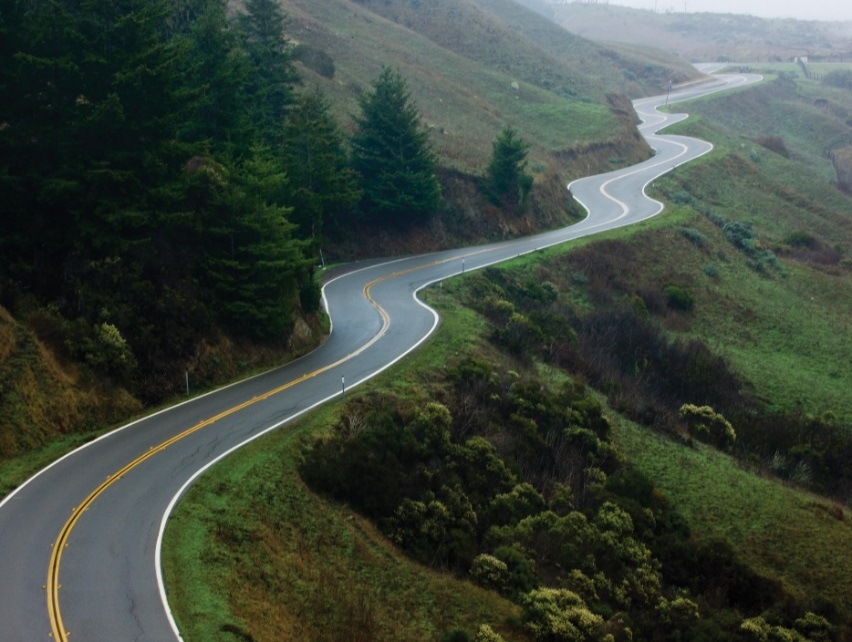 [Speaker Notes: It is a long presentation for the first step of the long journey. It is the time for questions and comments. For more detailed information, check our website. Please notice that differently from SHA-3 competition, the announcement is in a Federal Registration Notice, the requirements and other criteria are separately published. Most importantly, we have FAQ for specific questions to shared our current decision and understanding. Thank you for your attention.]